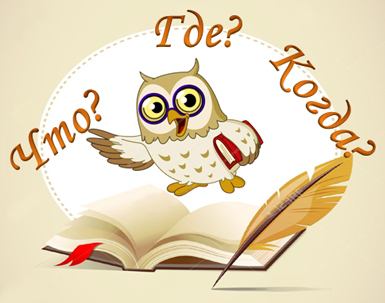 Итоговое занятие в подготовительной группе №8подготовили воспитатели группы: Пятова М. С., Севрикова А.В.
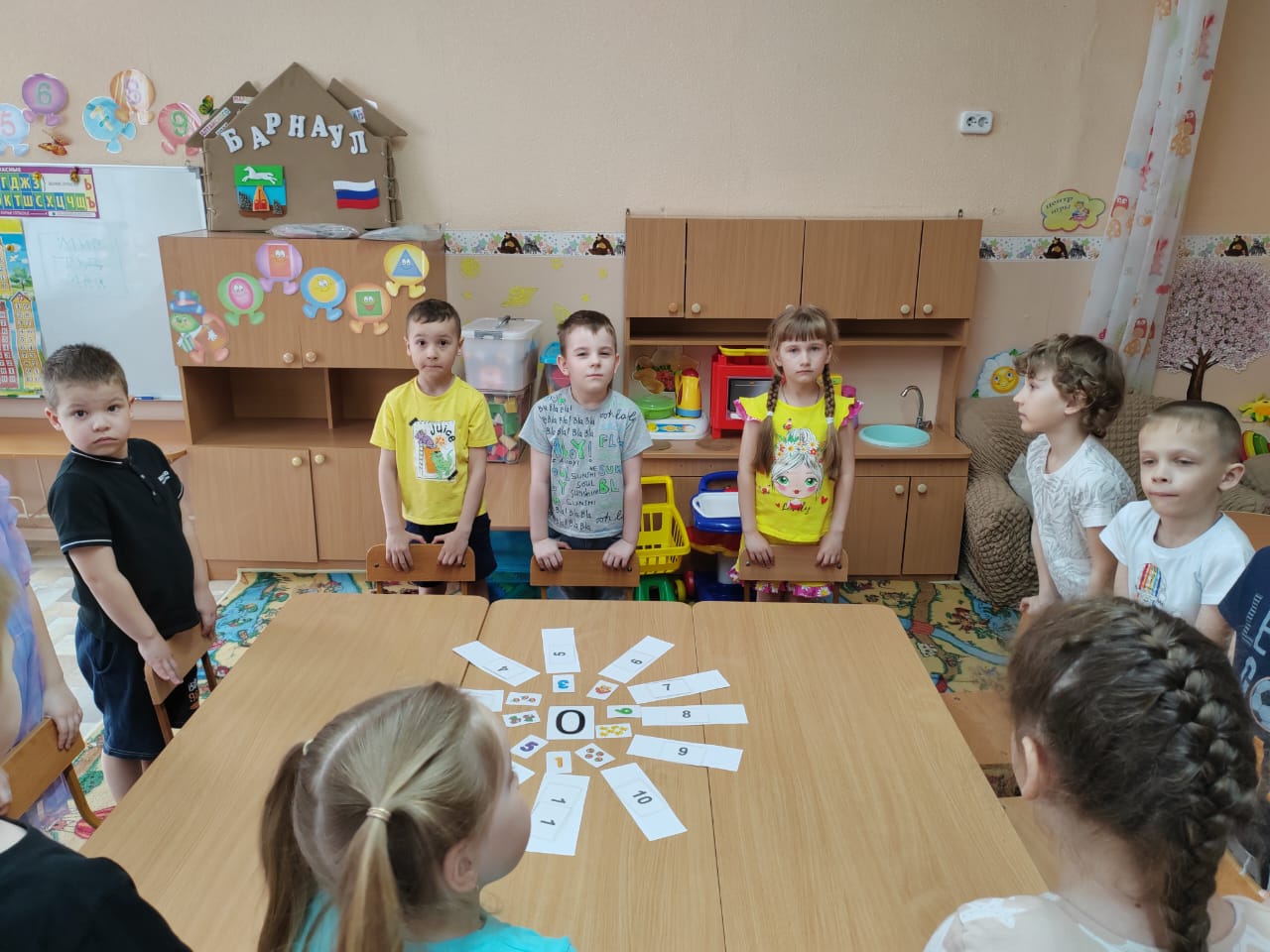 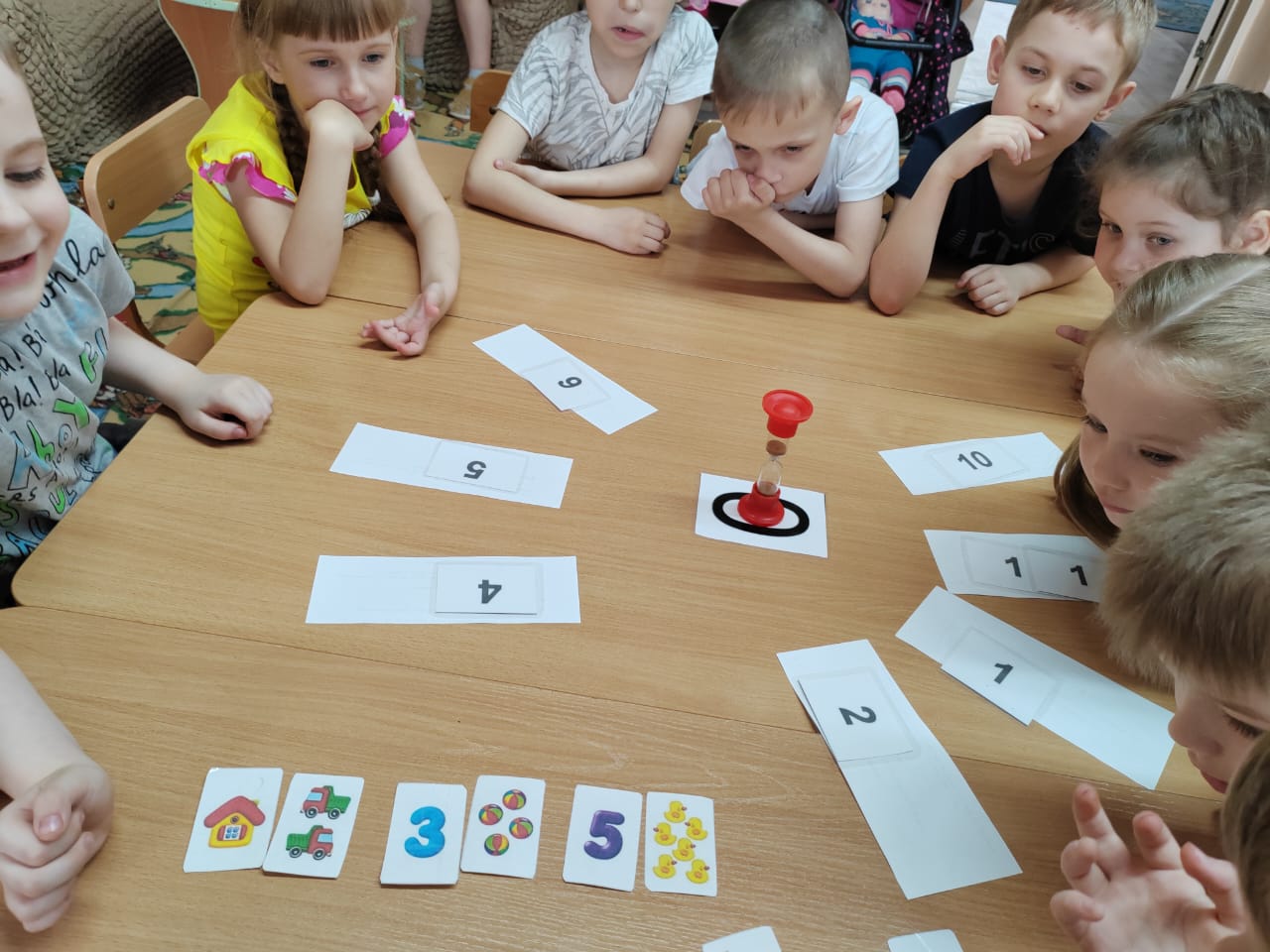 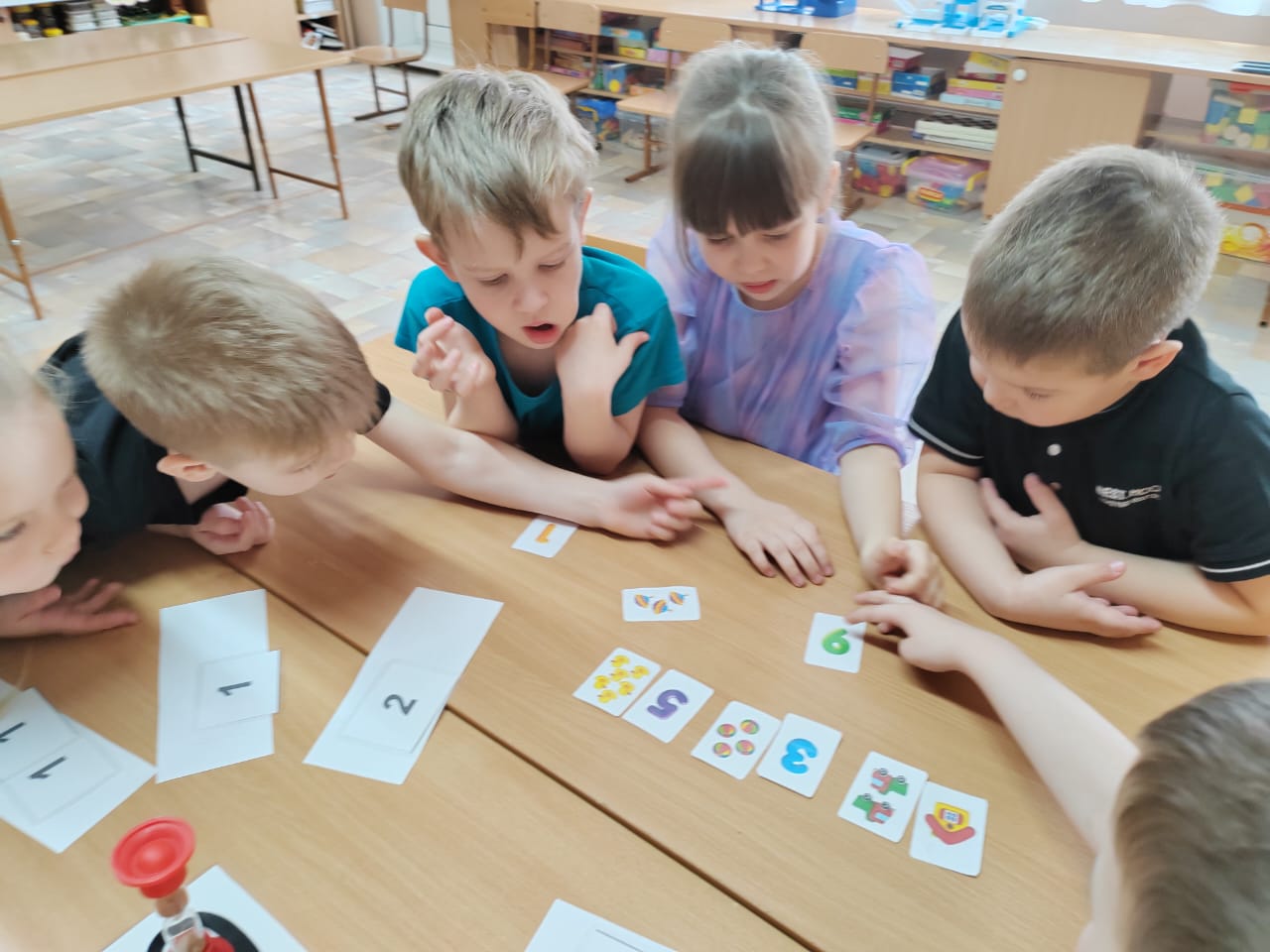 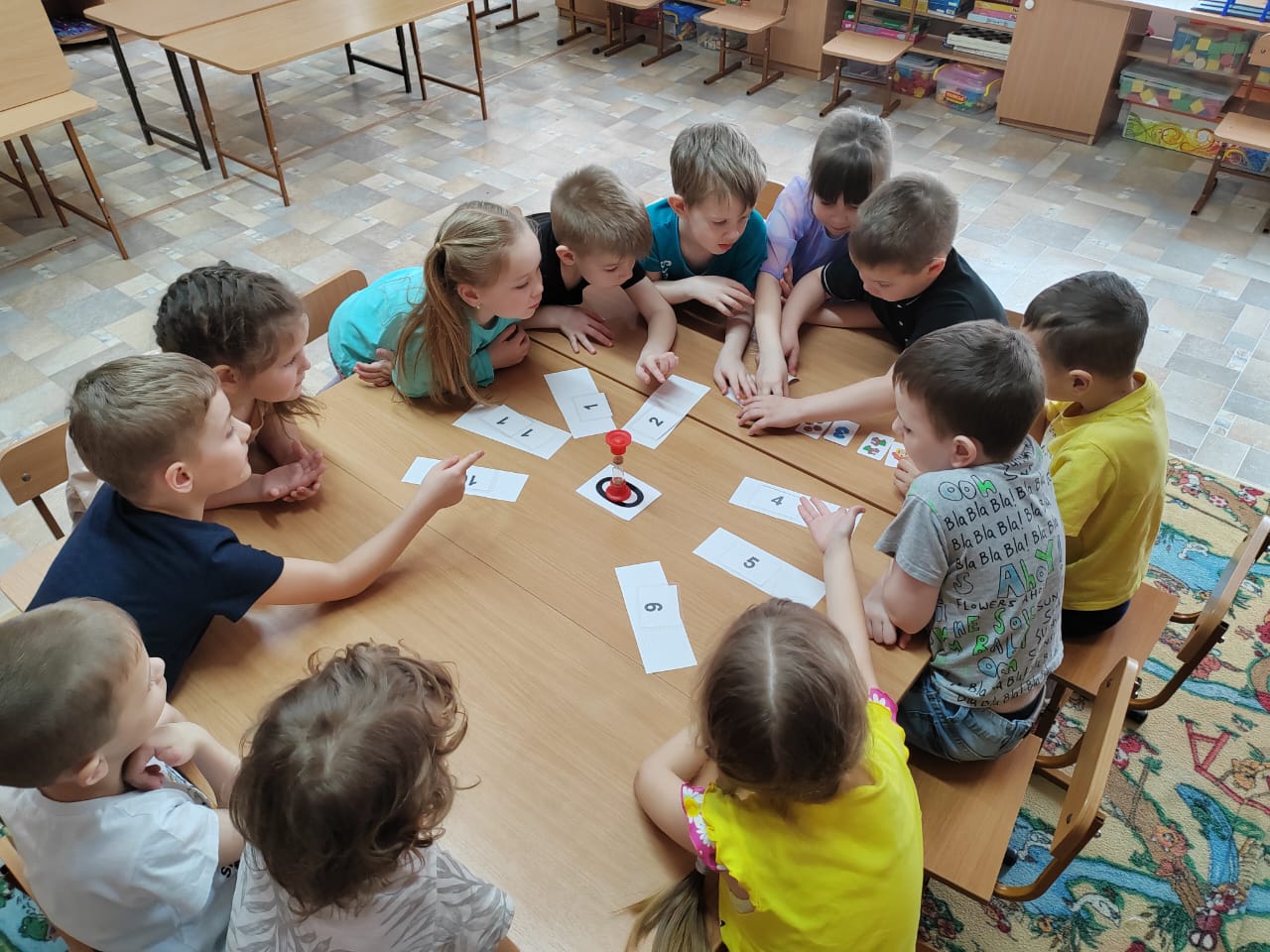 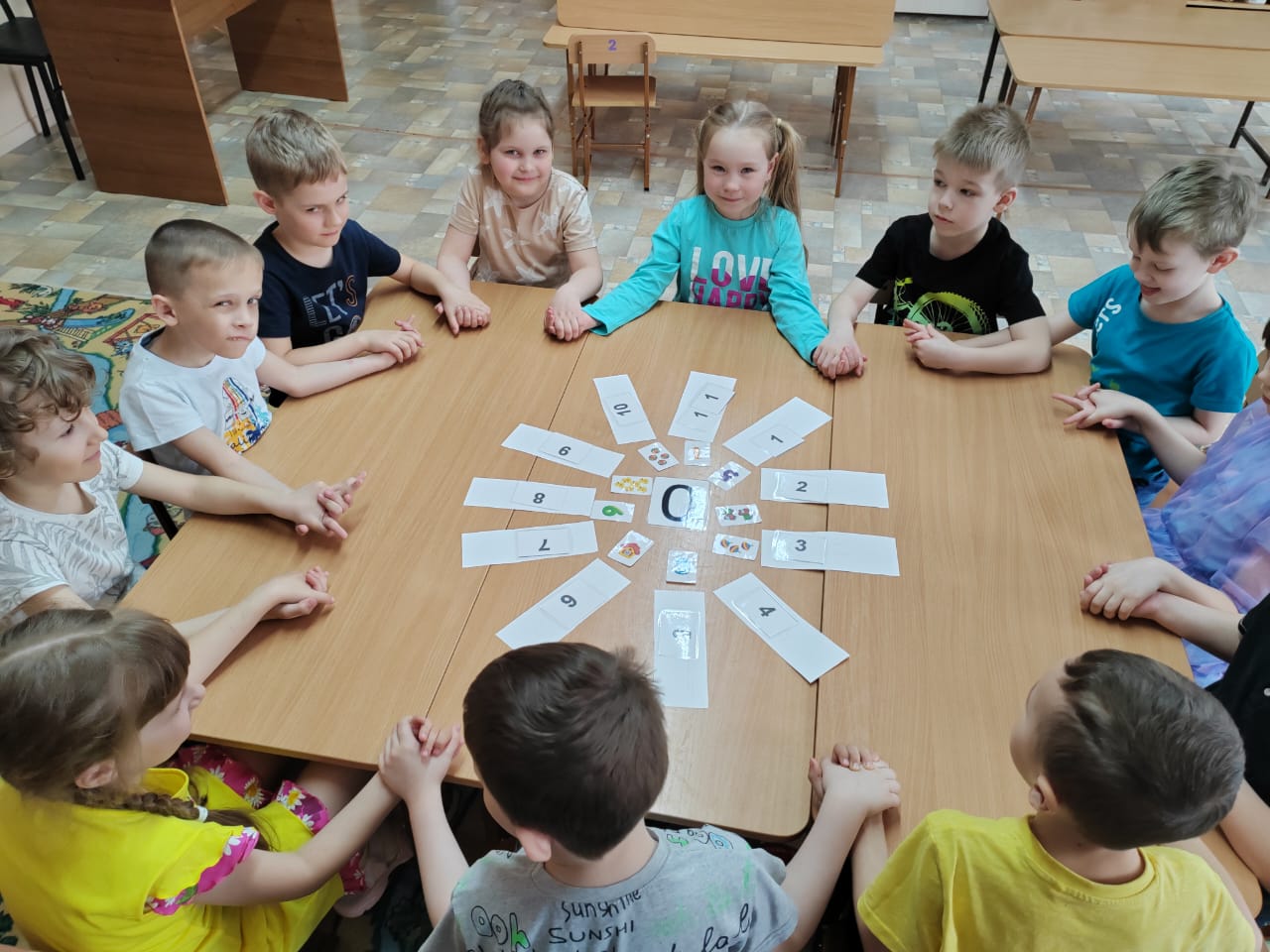 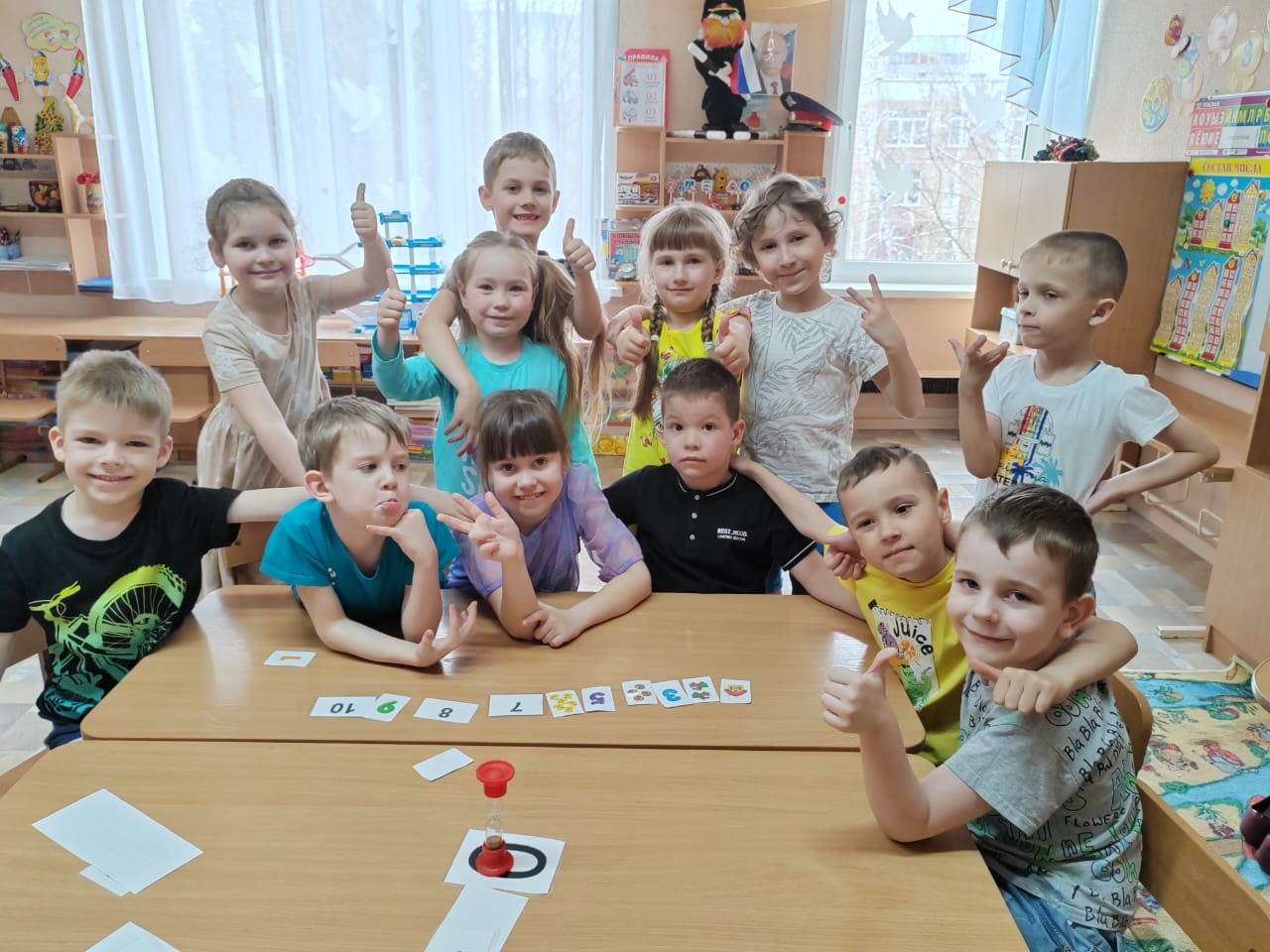 11
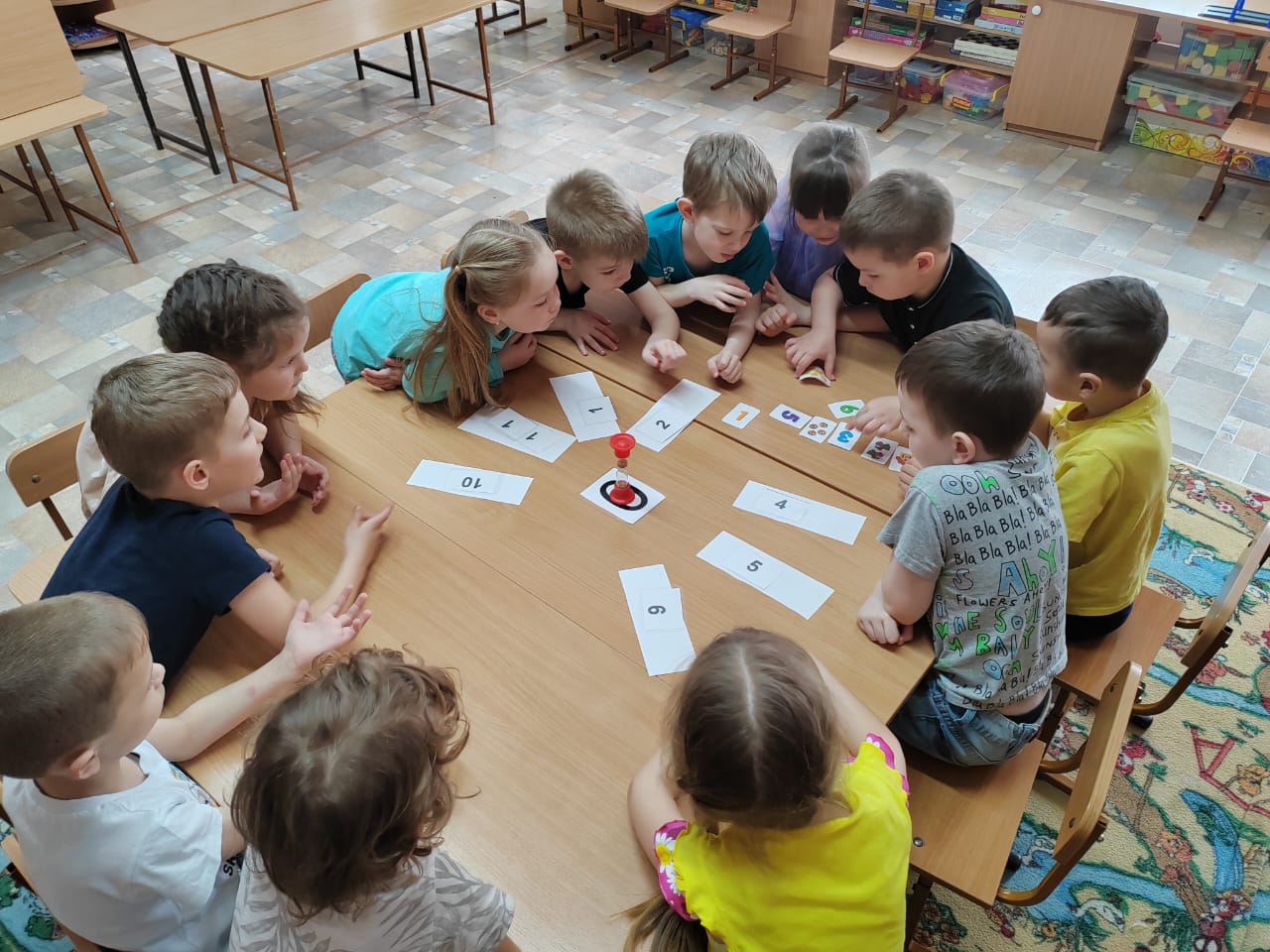 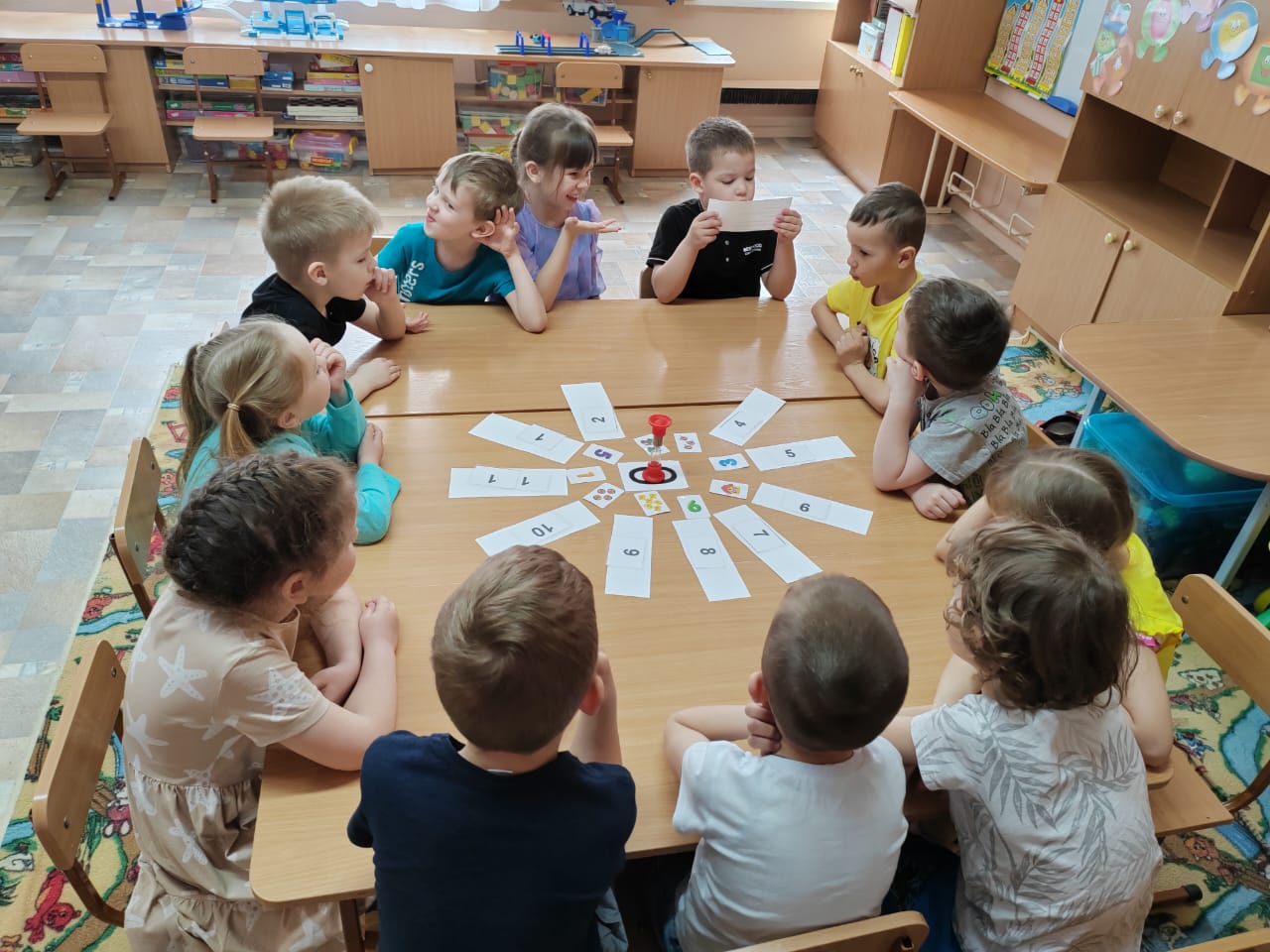 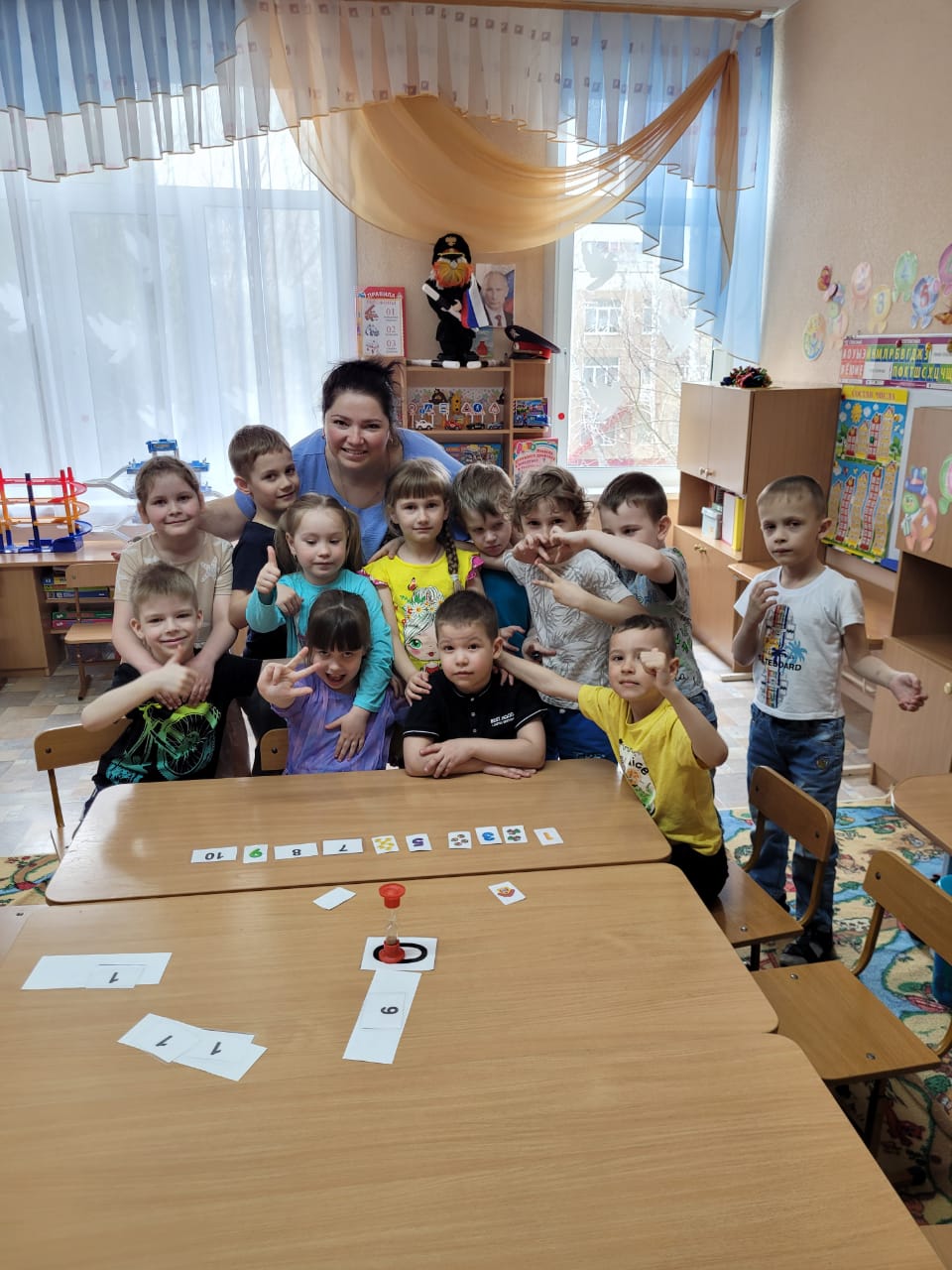